Multiscale Continuity in Bing Maps Imagery
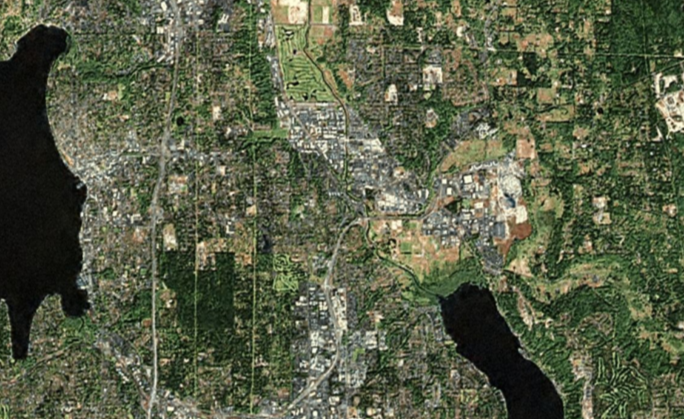 (Charles Han & Hugues Hoppe)
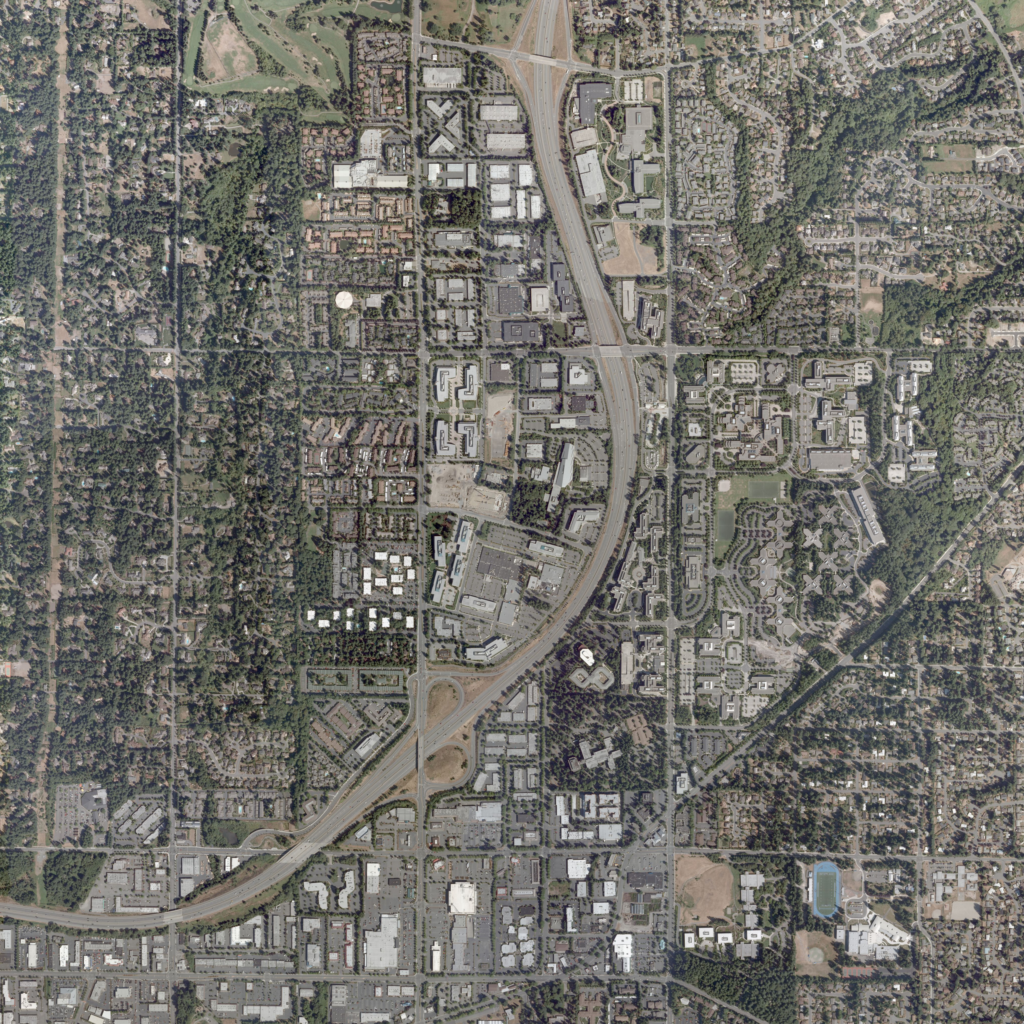 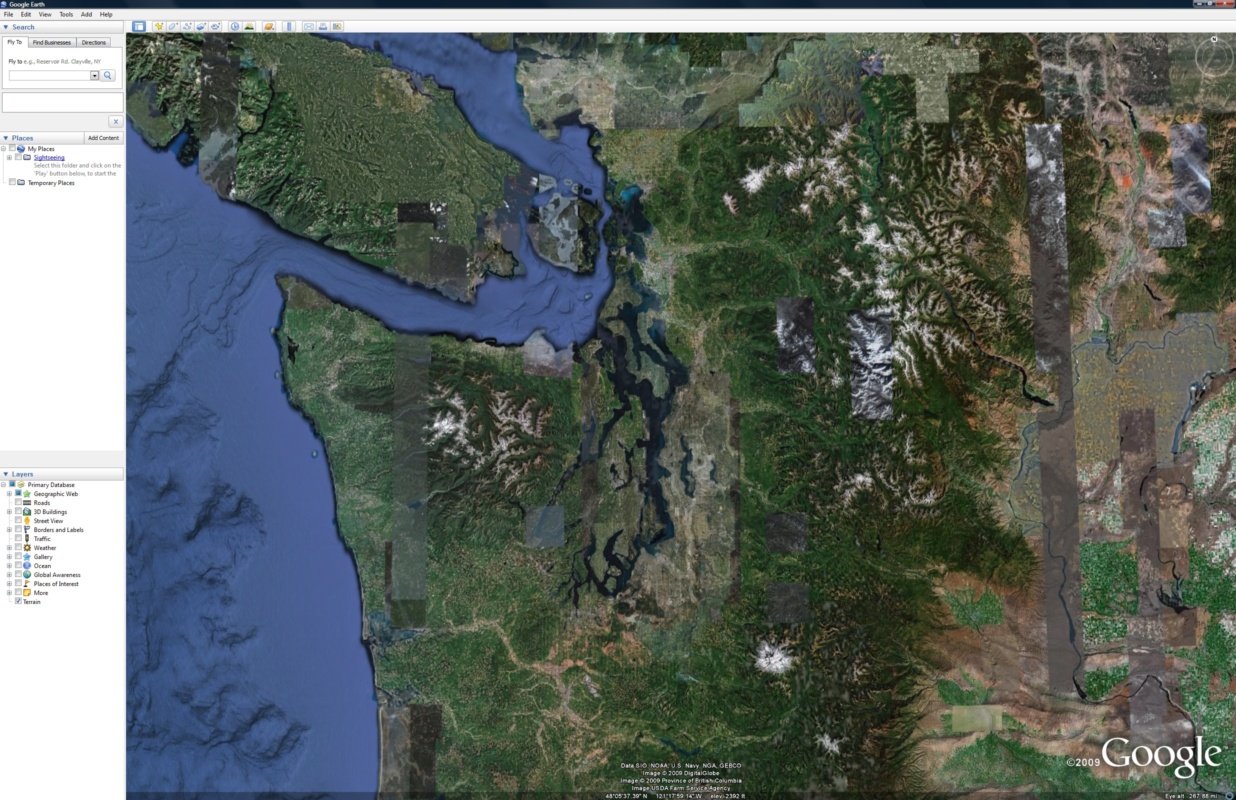 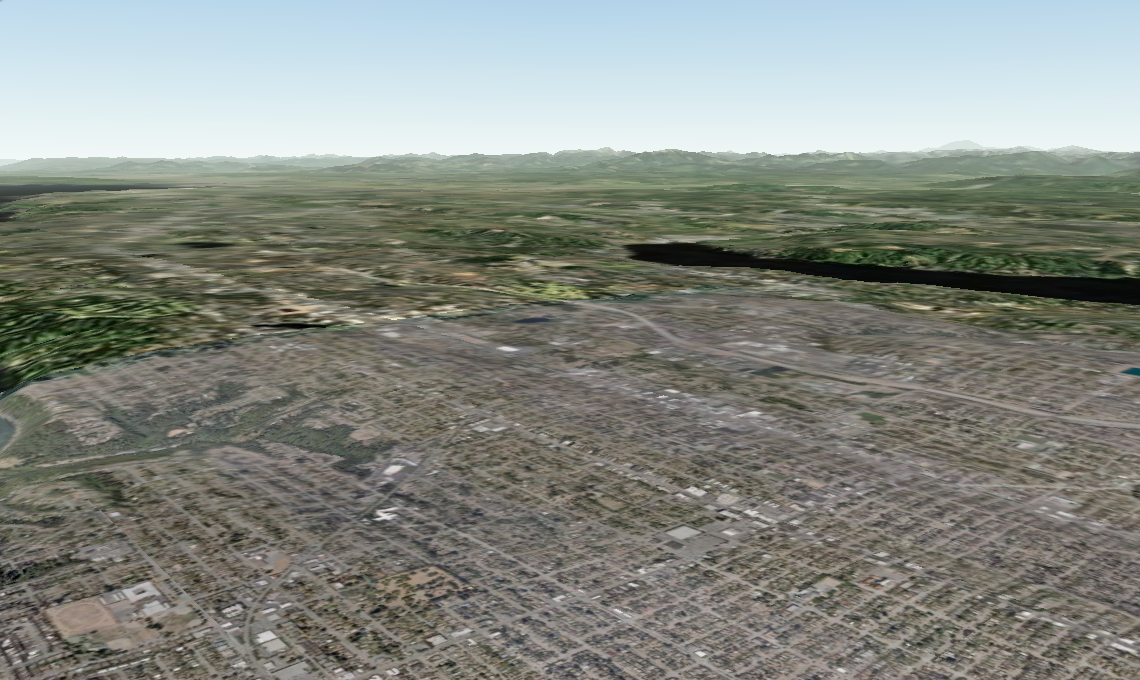 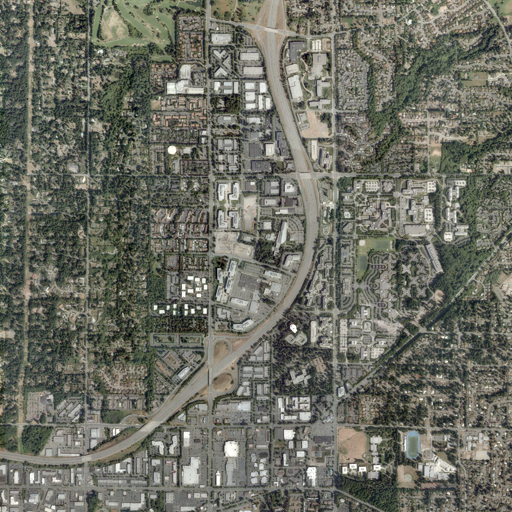 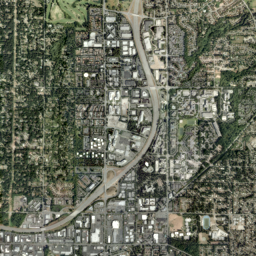 Satellite imagery
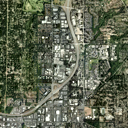 Smoothtransition
Google Earth:spatial discontinuities
Bing Maps:scale discontinuities
Aerial imagery
We optimize both spatial and scale continuity:
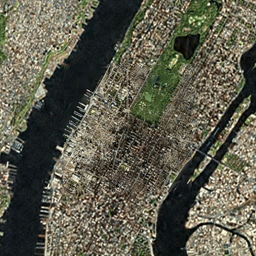 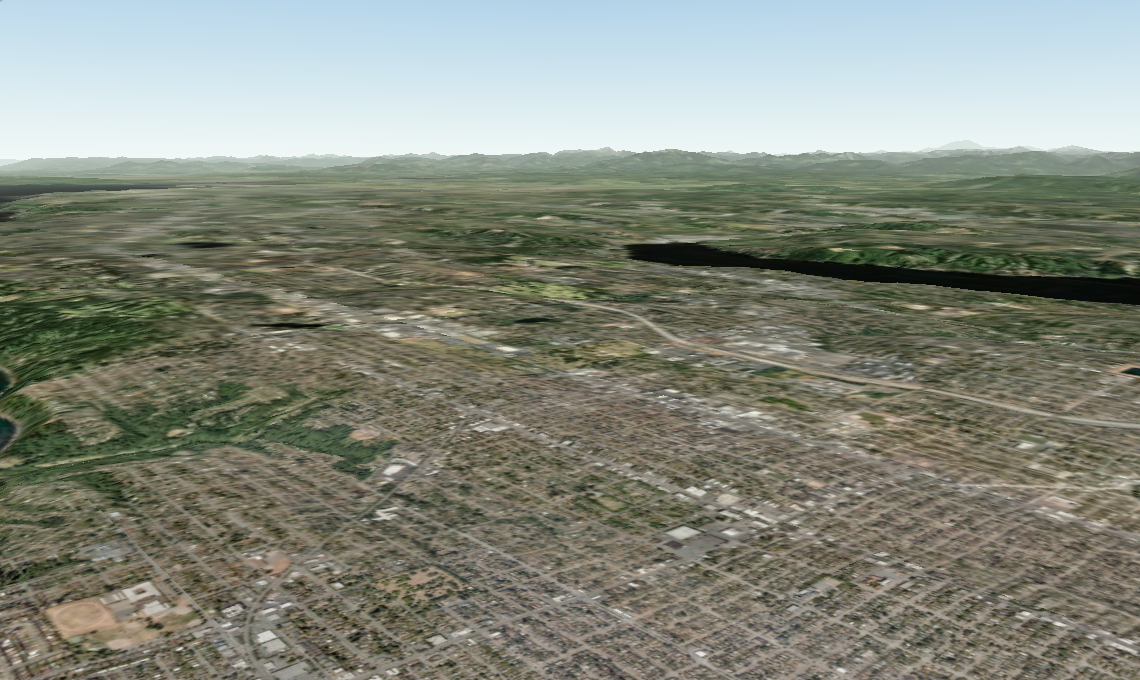 Output
(1) Reduce ghosting
x0
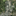 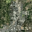 …
Downsample
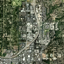 Input
xc-1
Comparison of intermediate levels:
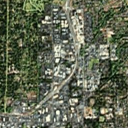 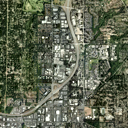 Coarse-scaleimage
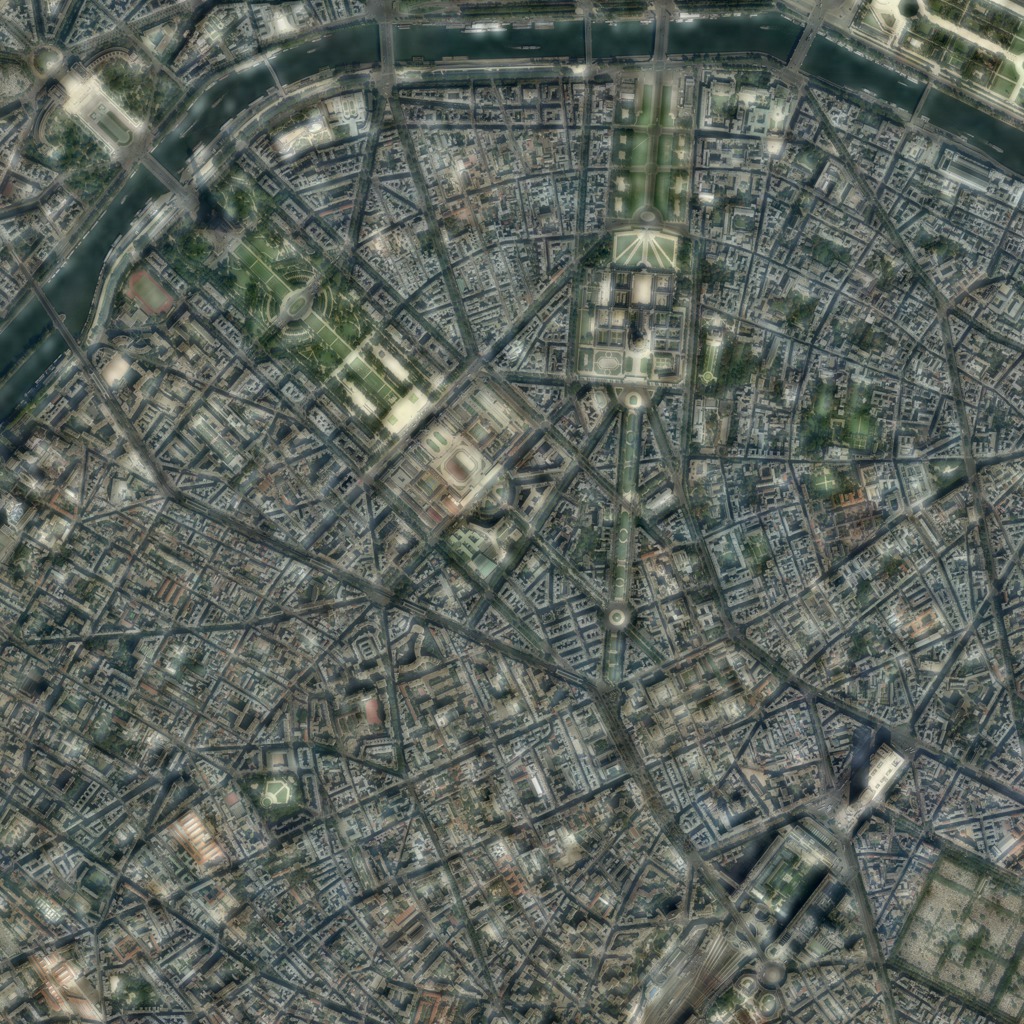 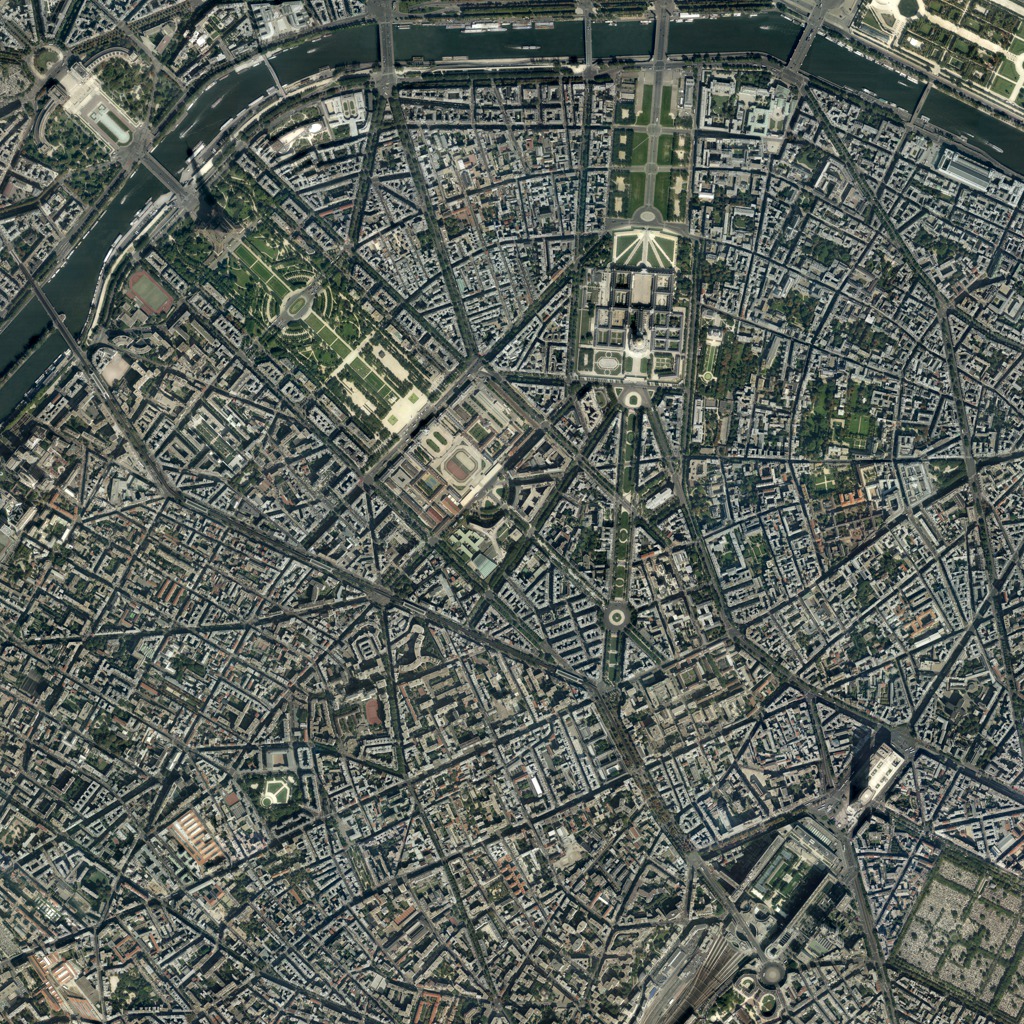 xc
Smoothimagepyramid
Structure transfer
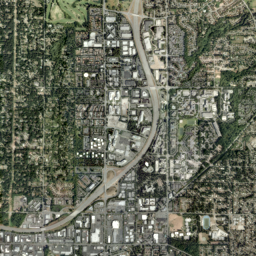 xc+1
Clipped Laplacian blending
Downsample
…
…
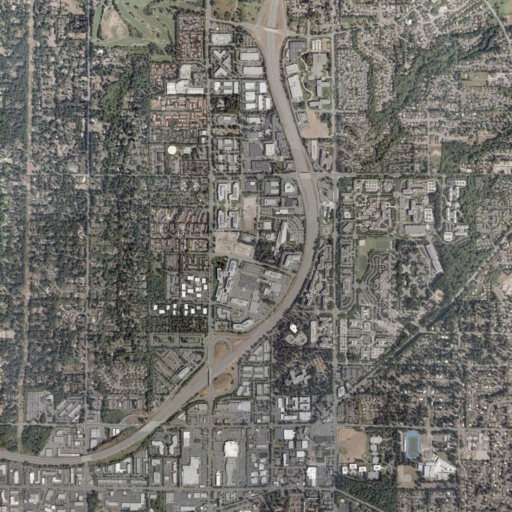 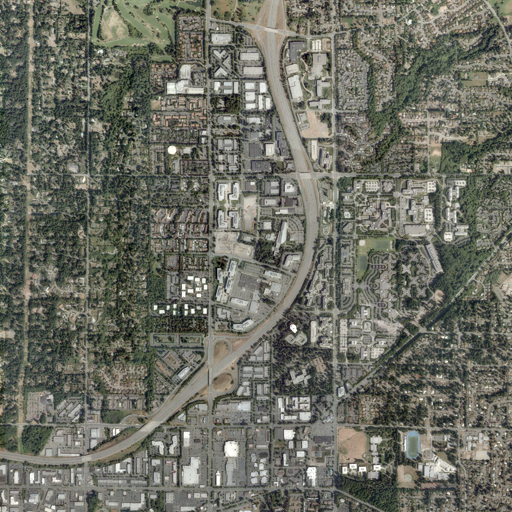 Fine-scaleimage
xf-1
Simple linearinterpolation
Our structure transfer +clipped Laplacian blending
(2) Reduce blurring
[Booth 125]